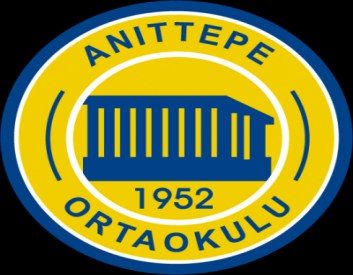 ANITTEPE ORTAOKULU2019 -2020 EĞİTİM ÖĞRETİM YILI
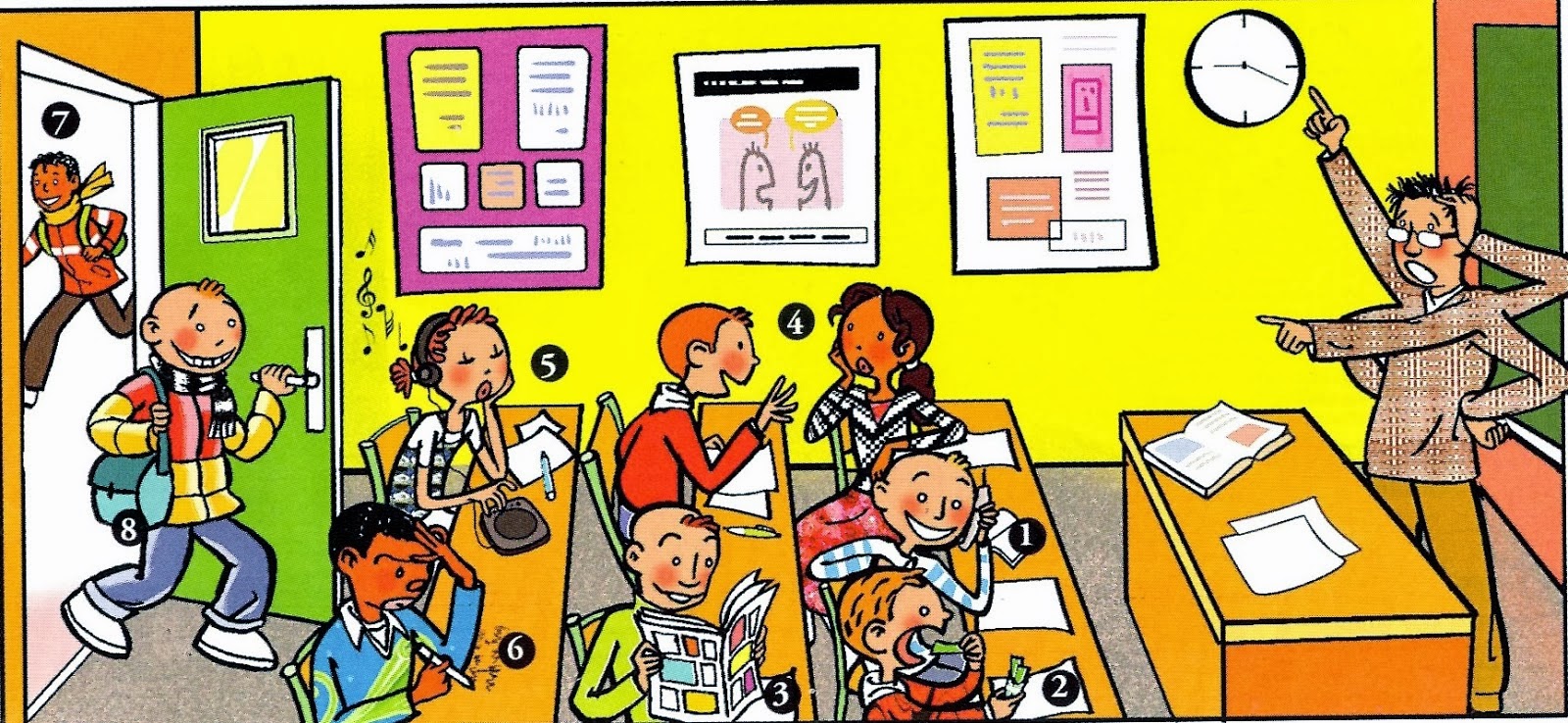 ÖĞRENCİ DAVRANIŞLARININ DEĞERLENDİRLİMESİ
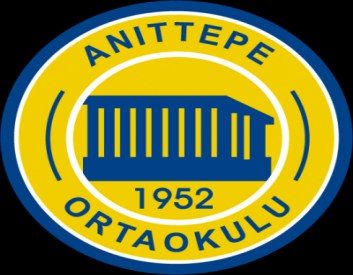 DEVAM, DEVAMSIZLIĞIN İZLENMESİ VE İZİN VERME
İlköğretim kurumlarında öğrencilerin okula devamları zorunludur.
     a) İlköğretim kurumlarına kaydedilen mecburi İlköğretim m çağındaki öğrencilerin velileri çocukların okula devamını sağlamakla yükümlüdürler.
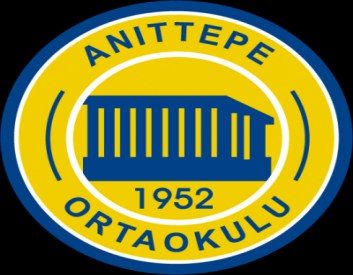 DEVAM, DEVAMSIZLIĞIN İZLENMESİ VE İZİN VERME
b) (Değişik:RG-10/7/2019-30827) Bir derse girdiği hâlde bir veya daha fazla derse özürsüz olarak girmeyen öğrencinin durumunu ders öğretmeni okul yönetimine, okul yönetimi ise velisine ivedilikle bildirir ve öğrencinin devamsızlığı yarım gün sayılır.
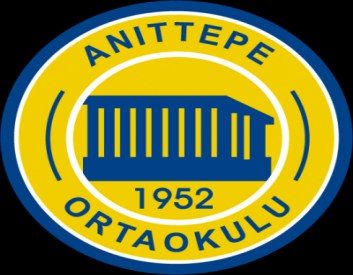 DEVAM, DEVAMSIZLIĞIN İZLENMESİ VE İZİN VERME
d) Öğrencinin geçerli mazereti ve velinin başvurusu üzerine okul yönetimi tarafından bir öğretim yılı içerisinde 15 güne kadar izin verilebilir.
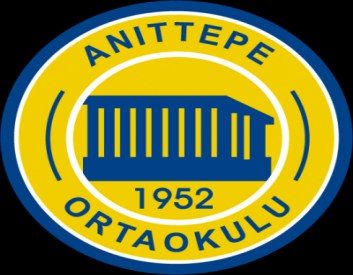 ÖĞRENCİ BAŞARISININ DEĞERLENDİRİLMESİ
MADDE 21 – (1) İlkokul 4 üncü sınıf ile ortaokul ve imam-hatip ortaokulunda dönem puanı, yıl sonu puanı ve yıl sonu başarı puanı 100 tam puan üzerinden belirlenir. Yüzlük puan sisteminde 0-44,99 puanlar başarısız, 45,00 ve üzeri puanlar başarılı olarak değerlendirilir.
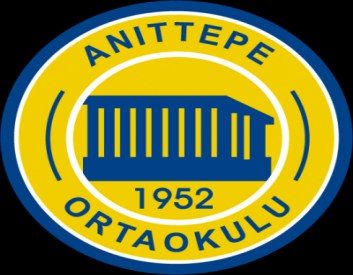 ÖLÇME VE DEĞERLENDİRMENİN NİTELİĞİ VE SAYISI
MADDE 22 – (1) İlkokul 4 üncü sınıf ile ortaokul ve imam-hatip ortaokullarında öğrencilere;
     a) (Değişik:RG-31/1/2018-30318) 4, 5, 6, 7 ve 8 inci sınıflarda her dersten bir dönemde iki sınav yapılır. Sınavların zamanı, en az bir hafta önceden öğrencilere duyurulur. Bir sınıfta/şubede bir günde yapılacak sınav sayısı ikiyi, her bir sınav süresi ise bir ders saatini geçemez.
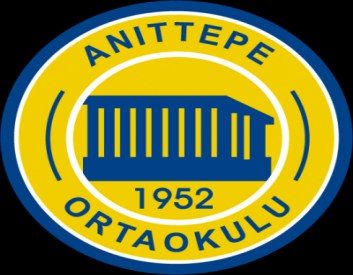 ÖĞRENCİ BAŞARISININ DEĞERLENDİRİLMESİ
Ortak değerlendirme yapılmasına imkân vermek üzere; sınavlar ilgili zümre kararı doğrultusunda okul müdürlüğünce ortak olarak da yapılabilir. Ortak sınavların soruları ve cevap anahtarları zümre öğretmenlerince hazırlanır.
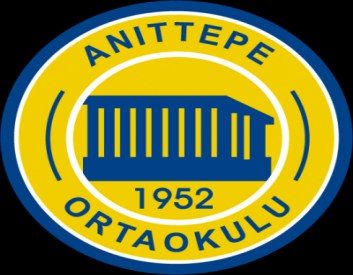 ÖLÇME VE DEĞERLENDİRMENİN NİTELİĞİ VE SAYISI
ç) Kopya çeken öğrencinin sınavı geçersiz sayılır ve puanla değerlendirilmez. Ancak, dönem puanının hesaplanmasında aritmetik ortalama alınırken sınav sayısına dâhil edilir. Ayrıca bu durum, ders öğretmenince okul yönetimine bildirilir.
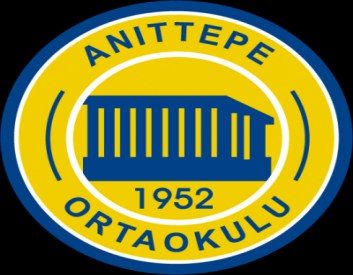 ÖLÇME VE DEĞERLENDİRMEYE KATILMAYANLAR
MADDE 23 – (1) (Değişik:RG-31/1/2018-30318) Öğretmenler tarafından yapılan sınavlara herhangi bir nedenle katılamayan veya projesini zamanında teslim edemeyen öğrencinin durumu okul yönetimince yazılı, e-posta veya Bakanlık mobil bilgi servisi ile velisine bildirilir. Veli, öğrencisinin sınava katılamama veya projesini zamanında teslim edememe gerekçesini, en geç beş iş günü içinde okul yönetimine yazılı olarak bildirir.
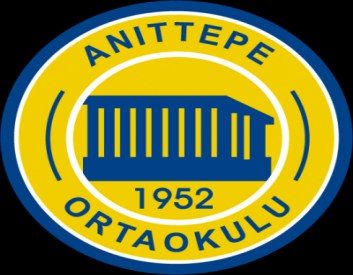 ÖLÇME VE DEĞERLENDİRMEYE KATILMAYANLAR
(2) Öğretmenler tarafından yapılan sınavlara katılamayan ve okul yönetimince özrü uygun görülen öğrenciler, ders öğretmeninin  belirleyeceği bir zamanda önceden öğrenciye duyurularak dersin niteliğine göre yapılacak değerlendirme etkinliğine alınır. Bu ölçme değerlendirme etkinliği, sınıfta diğer öğrencilerle ders işlenirken yapılabileceği gibi ders dışında da yapılabilir. Öğrenciler, projelerini öğretmenin belirleyeceği süre içinde teslim eder.
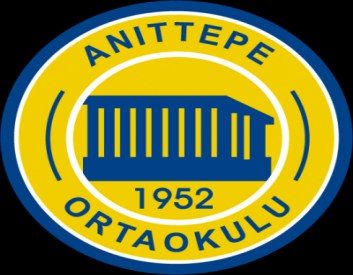 ÖLÇME VE DEĞERLENDİRMEYE KATILMAYANLAR
(4) (Değişik:RG-31/1/2018-30318) Sınavlara geçerli özrü olmadan katılmayan, projesini zamanında teslim etmeyen öğrencilerin durumları puanla değerlendirilmez. e-Okul sistemine “G’’(girmedi) ibaresi işlenir. Ancak dönem puanı hesaplamalarında sınav ve proje adedi tam olarak alınır.
ÖĞRENCİ DAVRANIŞLARININ DEĞERLENDİRİLMESİ
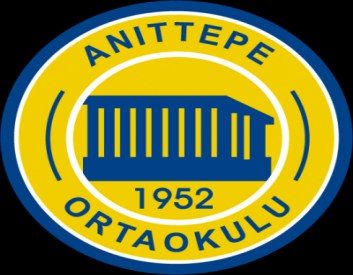 Ödüllendirme
	MADDE 51 – 
	(1) Bakanlığa bağlı resmî ve özel ilköğretimm kurumlarında öğrencilerin ödüllendirilmesi, davranışlarının izlenmesi, 	değerlendirilmesi ve geliştirilmesine yönelik faaliyetler; öğrenci, veli, öğretmen ve yönetici iş birliğinde yürütülür.
	(2) Öğrenci davranışlarının kaynağının belirlenmesi için gerektiğinde rehberlik ve araştırma merkezi ve ilgili diğer kurumlarla iş
birliği yapılır.
ÖĞRENCİLERDEN BEKLENEN DAVRANIŞLAR
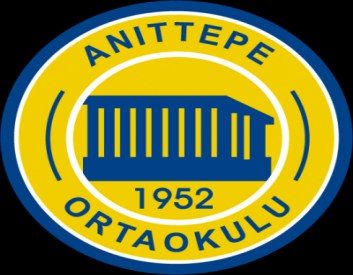 MADDE 52 – (1) Öğrencilerden;
	a) Okula ve derslere düzenli devam etmeleri ve başarılı olmaları,
	b) Okul personeline, arkadaşlarına ve çevresindeki kişilere karşı saygılı ve hoşgörülü davranmaları,
	c) Doğru sözlü ve dürüst olmaları,
	ç) İyi ve nazik tavırlı olmaları,
	d) Okulda yapılacak sosyal ve kültürel etkinliklere katılmaları,
	e) Kitap okuma alışkanlığını kazanmaları,
	f) Çevrenin doğal ve tarihî güzelliklerini, sanat eserlerini korumaları ve onları geliştirmek için katkıda bulunmaları,
	g) İyi işler başarmak için çok çalışmaya ve zamana muhtaç olduklarını unutmamaları, geçen zamanın geri gelmeyeceğinin
	bilincinde olmaları,
	ğ) Millet malını, okulunu ve eşyasını kendi öz malı gibi korumaları,
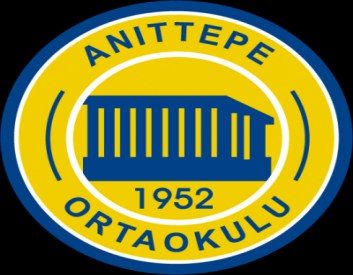 ÖĞRENCİLERDEN BEKLENEN DAVRANIŞLAR
h) Sigara, içki ve diğer bağımlılık yapan maddeleri kullanmamaları ve bu maddelerin kullanıldığı ortamlardan uzak durmaları,
	ı) Bilişim araçlarını kişisel, toplumsal ve eğitsel yararlar doğrultusunda kullanmaları,
	i) Ülkenin birliğini ve bütünlüğünü bozan bölücü, yıkıcı, siyasi amaçlı etkinliklere katılmamaları, siyasi amaçlı sembol kullanmamaları, bunlarla ilgili amblem, afiş, rozet ve benzerlerini taşımamaları, bulundurmamaları ve dağıtmamaları, siyasi amaçlı davranışlarla okulun huzurunu bozmamaları,
	j) Fiziksel, zihinsel ve duygusal güçlerini millet, yurt ve insanlık için yararlı bir şekilde kullanmaları,
	k) Atatürk İlke ve İnkılâplarına bağlı kalmaları, bunun aksi davranışlarda bulunmamaları,
	l) Yasalara, yönetmeliklere ve toplumun etik kurallarına, millî, manevi ve kültürel değerlere uymaları beklenir.
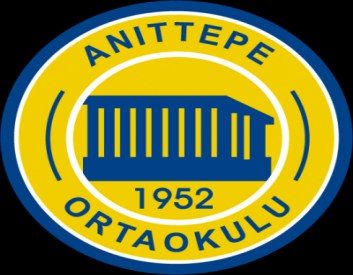 ÖĞRENCİLERDEN BEKLENEN DAVRANIŞLAR
(2) Uyulması gereken kuralların ve beklenen davranışların; derslerde, törenlerde, toplantılarda, rehberlik çalışmalarında ve her
     türlü sosyal etkinliklerde öğrencilere kazandırılmasına çalışılır.
	(3) Okul yönetimi, yukarıdaki hususlar ve bunlara uyulmaması durumunda ortaokul ve imam-hatip ortaokulu öğrencilerinin karşılaşabilecekleri yaptırım işlemleriyle ilgili olarak kendilerini ve velilerini bilgilendirir.
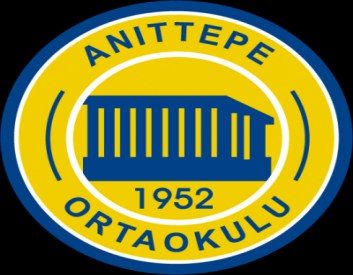 ÖDÜLLER VE ÖDÜLLERİN VERİLMESİ
MADDE 53 – (1) İlkokul 4 üncü sınıf ile ortaokul ve imam-hatip ortaokullarının bütün sınıflarında puan ortalaması Türkçe dersinden 55.00, diğer derslerin her birinden 45.00 puandan aşağı olmamak şar􀆨 ile tüm derslerin dönem ağırlıklı puan ortalaması 70.00-84.99 olanlar "Teşekkür" EK-6, 85.00 puan ve yukarı olanlar "Takdir" EK-7 belgesi ile ödüllendirilir.
	(2) İlköğretim kurumlarının tüm sınıflarında derslerindeki başarı durumuna bakılmaksızın;
	a) Ulusal ve uluslararası yarışmalara katılarak ilk beş dereceye giren,
	b) (Değişik:RG-10/7/2019-30827) Sosyal etkinlikler kapsamında üstün başarı gösteren öğrenciler 8/6/2017 tarihli ve 30090 sayılı Resmî Gazete’de yayımlanan Millî Eğitim Bakanlığı Eğitim Kurumları Sosyal Etkinlikler Yönetmeliğinin ilgili hükümlerine göre değerlendirilir.
	(3) (Değişik:RG-10/7/2019-30827) Teşekkür ve Takdir Belgesiyle ödüllendirilenlerin belgeleri, sınıf veya şube rehber öğretmeni
	tarafından karne ile birlikte öğrencilere verilir.
ÖĞRENCİLERİN OLUMSUZ DAVRANIŞLARI VE UYGULANACAK YAPTIRIMLAR
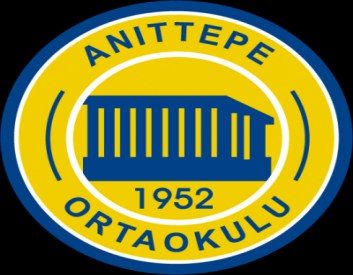 MADDE 54 –
 	(1) Ortaokul ve imam-hatip ortaokulu öğrencilerine, olumsuz davranışlarının özelliğine göre;
	UYARMA
	KINAMA
	OKUL DEĞİŞTİRME
	yaptırımlarından biri uygulanır.
    (2) Yaptırımların uygulanmasındaki amaç caydırıcı olması, toplum düzeninin korunması, öğrencinin yaptığı olumsuz davranışlarının farkına vararak bu davranışlarının olumlu yönde düzeltilmesini sağlamaktır..
ÖĞRENCİLERİN OLUMSUZ DAVRANIŞLARI VE UYGULANACAK YAPTIRIMLAR
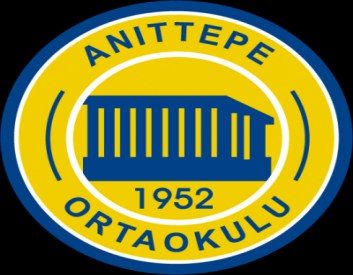 (3)(Ek:RG-23/10/2014-29154) Öğrencilerin gelişim dönemleri de dikkate alınarak bilinçlendirme ile düzeltilebilecek davranışlar için “Uyarma” süreci uygulanır. Uyarma bir süreç olup bu süreç aşağıdaki şekilde işler.
	a) Sözlü uyarma; öğretmenin öğrenciyle görüşme sürecini oluşturur. Öğrenciden beklenen olumlu davranışın neler olabileceği anlatılır. Olumsuz davranışlarının devamı hâlinde kendisine uygulanabilecek yaptırımlar konusunda uyarılır.
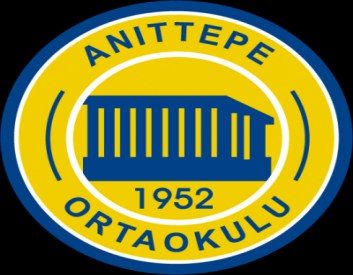 ÖĞRENCİLERİN OLUMSUZ DAVRANIŞLARI VE UYGULANACAK YAPTIRIMLAR
b) Öğrenci ile sözleşme imzalama; öğrencinin sözlü uyarılmasına rağmen olumsuz davranışlarını sürdürmesi hâlinde öğrenci ve öğretmen arasında bir görüşme gerçekleştirilir. Bu görüşme sonucunda öğrenci sergilediği olumsuz davranışlarını değiştirmeyi kabul edeceğine ilişkin Öğrenci Sözleşme Örneği EK-9’u imzalar.
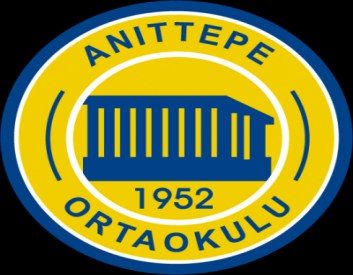 ÖĞRENCİLERİN OLUMSUZ DAVRANIŞLARI VE UYGULANACAK YAPTIRIMLAR
c) Veli ile görüşme; 
    Öğretmen, öğrencinin bu olumsuz davranışları sürdürmesi hâlinde veliyi okula davet eder. Okul yöneticilerinden birinin ve varsa (Değişik ibare:RG-10/7/2019-30827) rehberlik öğretmenin de katılımı ile yapılan görüşmede, öğrencinin olumsuz davranışları ve uygulanabilecek yaptırımları veliye bildirilir. Velinin toplantıya gelmemesi durumunda tutanak tutulur. Bu aşamalardan sonra öğrencinin olumsuz davranışlarını sürdürmesi durumunda; öğretmen, yazılı belgelerin bulunduğu dosyayı hazırlayacağı raporla birlikte görüşülmek üzere öğrenci davranışlarını değerlendirme kuruluna verir.
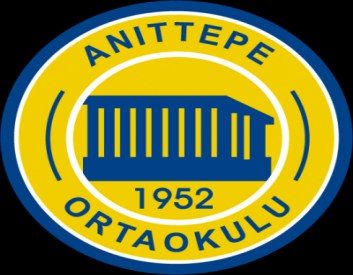 ÖĞRENCİLERİN OLUMSUZ DAVRANIŞLARI VE UYGULANACAK YAPTIRIMLAR
(4)(Ek:RG-23/10/2014-29154) Kınama; öğrenciye, yaptırım gerektiren davranışta bulunduğunu ve tekrarından kaçınması
	gerektiğinin okul yönetimince yazılı olarak bildirilmesidir.
	(5) (Ek:RG-23/10/2014-29154) Okul değiştirme; öğrencinin, bir başka okulda öğrenimini sürdürmek üzere bulunduğu okuldan naklen gönderilmesidir.
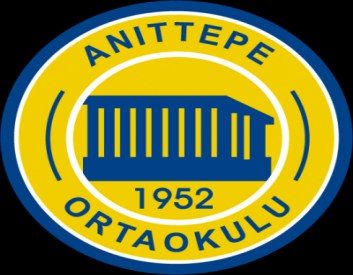 A) UYARMA YAPTIRIMINI GEREKTİREN DAVRANIŞLAR
MADDE 55 – (1) Yaptırım gerektiren davranışlar aşağıda belirtilmiştir.
	1) Derse ve diğer etkinliklere vaktinde gelmemek ve geçerli bir neden olmaksızın bu davranışı tekrar etmek,
	2) Okula özürsüz devamsızlığını, özür bildirim formu ya da raporla  belgelendirmemek, bunu alışkanlık hâline getirmek, okul yönetimi tarafından verilen izin süresini özürsüz uzatmak,
	3) Yatılı bölge ortaokullarında öğrenci dolaplarını amacı dışında kullanmak, yasaklanmış malzemeyi dolapta bulundurmak ve yönetime bilgi vermeden dolabını başka arkadaşına devretmek,
	4) Okula, yönetimce yasaklanmış malzeme getirmek ve bunları kullanmak,
	5) Yalan söylemek,
	6) Duvarları, sıraları ve okul çevresini kirletmek,
	7) Görgü kurallarına uymamak,
	8) Okul kütüphanesinden veya laboratuarlardan aldığı kitap, araç, gereç ve malzemeyi zamanında teslim etmemek veya geri vermemek,
	9) Derslerde cep telefonunu açık bulundurmak.
	10) (Ek:RG-10/7/2019-30827) Kılık ve kıyafetle ilgili kurallara uymamak.
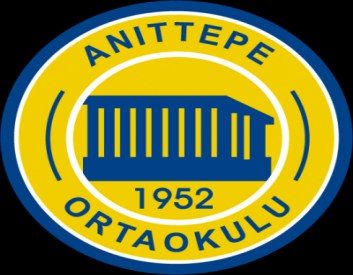 B) KINAMA YAPTIRIMINI GEREKTİREN DAVRANIŞLAR:
1) Yöneticilere, öğretmenlere, görevlilere ve arkadaşlarına kaba ve saygısız davranmak,
	2) Okulun kurallarını dikkate almayarak kuralları ve ders ortamını bozmak, ders ve ders dışı etkinliklerin yapılmasını engellemek,
	3) Okul yönetimini yanlış bilgilendirmek, yalan söylemeyi alışkanlık hâline geliştirmek,
	4) Okulda bulunduğu hâlde törenlere özürsüz olarak katılmamak ve törenlerde uygun olmayan davranışlarda bulunmak,
	5) Okulda ya da okul dışında sigara içmek,
	6) Resmî evrakta değişiklik yapmak,
	7) Okulda kavga etmek,
	8) (Değişik:RG-10/7/2019-30827) Bilişim araçları ya da sosyal medya kanalıyla kişilik haklarını ihlal edecek şekilde izinsiz ses ya da görüntü kaydetmek veya yayınlamak.
	9) Başkasının malını haberi olmadan almak,
	10) Okulun ve öğrencilerin eşya, araç ve gerecine kasıtlı olarak zarar vermek,
	11) (Değişik:RG-10/7/2019-30827) Kılık ve kıyafetle ilgili kurallara uymamakta ısrar etmek.
	12) Okul ile ilgili mekân ve malzemeyi izinsiz ve eğitimin amaçları dışında kullanmak,
	13) Yatılı bölge ortaokullarında, izinsiz olarak okulu terk etmek ve gece dışarıda kalmak,
	14) Sınavda kopya çekmek veya kopya vermek.
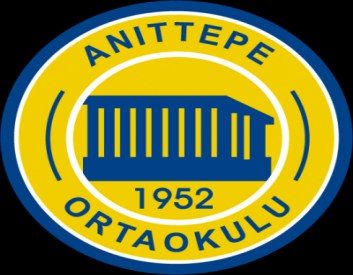 C) OKUL DEĞİŞTİRME YAPTIRIMINI GEREKTİREN DAVRANIŞLAR:
1) Anayasanın başlangıcında belirtilen temel ilkelere dayalı millî, demokratik, lâik, sosyal ve hukuk devlet niteliklerine aykırı davranışlarda bulunmak veya başkalarını da bu tür davranışlara zorlamak,
	2) Sarkıntılık, hakaret, iftira, tehdit ve taciz etmek veya başkalarını bu gibi davranışlara kışkırtmak,
	3) Okula yaralayıcı, öldürücü aletler getirmek ve bunları bulundurmak,
	4) Okul ve çevresinde kasıtlı olarak yangın çıkarmak,
	5) Okul ile ilgili mekân ve malzemeyi izinsiz ve eğitim amaçları dışında kullanmayı alışkanlık hâline getirmek,
	6) Okul içinde ve dışında; siyasi parti ve sendikaların propagandasını yapmak ve bunlarla ilgili eylemlere katılmak,
	7) Herhangi bir kurum ve örgüt adına yardım ve para toplamak,
	8) Kişi veya grupları dil, ırk, cinsiyet, siyasi düşünce ve inançlarına göre ayırmak, kınamak, kötülemek ve bu tür eylemlere katılmak,
	9) Başkasının malına zarar vermek, haberi olmadan almayı alışkanlık hâline getirmek,
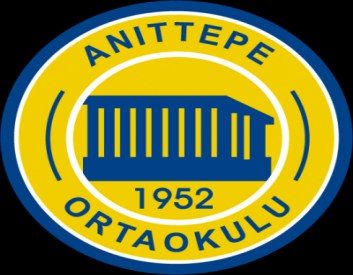 C) OKUL DEĞİŞTİRME YAPTIRIMINI GEREKTİREN DAVRANIŞLAR:
10) Okulun bina, eklen􀆟 ve donanımlarını, taşınır ve taşınmaz mallarını kasıtlı olarak tahrip etmeyi alışkanlık hâline getirmek,
	11) Okula, derslere, sınavlara girilmesine, derslerin ve sınavların sağlıklı yapılmasına engel olmak,
	12) Okul içinde ve dışında okul yöneticilerine, öğretmenlere ve diğer personele ve arkadaşlarına şiddet uygulamak ve saldırıda
	bulunmak, bu gibi hareketleri düzenlemek veya kışkırtmak,
	13) Yatılı bölge ortaokullarında, gece izinsiz olarak dışarıda kalmayı alışkanlık hâline getirmek,
	14) Okul ile ilişiği olmayan kişileri okulda veya okula ait yerlerde barındırmak,
	15) Kendi yerine başkasının sınava girmesini sağlamak, başkasının yerine sınava girmek,
	16) Alkol veya bağımlılık yapan maddeleri kullanmak veya başkalarını kullanmaya teşvik etmek,
	17) (Mülga:RG-10/7/2019-30827)
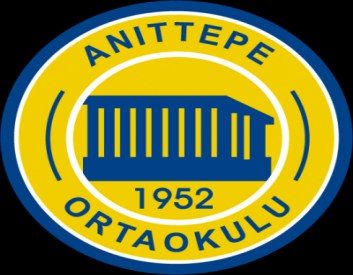 YAPTIRIM TAKDİRİNDE DİKKAT EDİLECEK HUSUSLAR
MADDE 56 – (1) Yaptırım takdir edilmesinde öğrencinin;
	a) Davranışın niteliği, önemi ve ne gibi şartlarda gerçekleş􀆟ği, o andaki psikolojik durumu ve kişisel özellikleri,
	b) Okul içinde ve dışındaki genel durumu,
	c) Yaş ve cinsiye􀆟,
	ç) Derslerdeki ilgi ve başarısı,
	d) Okuldaki sosyal ve kültürel faaliyetlere katılım ve başarı durumu,
	e) Aynı eğitim ve öğretim yılı içinde daha önce yaptırım uygulanıp uygulanmadığına dikkat edilir.
	(2) Öğrenciye 3/7/2005 tarihli ve 5395 sayılı Çocuk Koruma Kanunu hükümleri göz önünde bulundurularak olumsuz davranışına uygun yaptırım veya bir alt yaptırım takdir edilebilir.
	(3) Tutuklu veya gözetim altında bulunan öğrencilerin savunmaları, il/ilçe millî eğitim müdürlüklerince ilgili makamlara müracaat edilerek alınır.
	(4) Uyarma ve kınama yaptırımı, öğrenci davranışlarını değerlendirme kurulu tarafından verilir.
	(5) (Değişik:RG-10/7/2019-30827) Aynı olumsuz davranışın o eğitim ve öğretim yılı içinde tekrarı hâlinde bir üst yaptırım uygulanır.
	(6) Uyarma ve kınama yaptırımı okul müdürünün, okul değiştirme yaptırımı ise ilçe öğrenci davranışlarını değerlendirme kurulunun onayından sonra uygulanır.
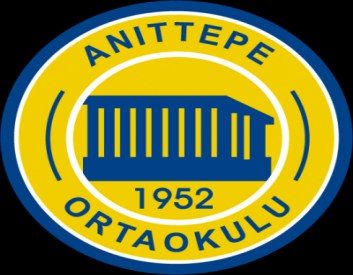 YAPTIRIM TAKDİRİNDE DİKKAT EDİLECEK HUSUSLAR
(7) Okul değiştirme yaptırımı uygulanan öğrenciye yerleşim biriminde (Değişik ibare:RG-25/6/2015-29397) aynı türde nakil gidebileceği başka bir ortaokul olmadığı takdirde kınama yaptırımı uygulanır.
	(8) Okul değiştirme yaptırımı uygulanan öğrenci, ilgili okul müdürlüğü ve il/ilçe millî eğitim müdürlüğünün olumlu görüşlerinin alınması şartıyla eğitim ve öğretim yılı sonunda önceki okuluna dönebilir.
	(9) İlçe öğrenci davranışlarını değerlendirme kurulunda görüşülmesi gereken dosyalar en geç bir hafta içinde bu kurula gönderilir.
	(10) (Değişik:RG-10/7/2019-30827) Kınama ve okul değiştirme yaptırımlarından birini alan öğrenciye o eğitim ve öğretim yılı içinde teşekkür ve takdir belgesi verilmez.
	(11) Öğrenci velisi, öğrenci hakkında verilen kararlara karşı tebliğ tarihinden itibaren beş iş günü içinde okul müdürlüğüne itirazda bulunabilir.
	(12) Okul müdürü, okul değiştirme yaptırımı ile ilgili itiraz dilekçesini ve dilekçede belirtilen itiraz gerekçeleri hakkındaki görüşlerini, bu Yönetmeliğin (Değişik ibare:RG-23/10/2014-29154) 61 inci maddesindeki belgeler ile birlikte dilekçenin okul  yönetimine verildiği tarihten itibaren beş iş günü içinde ilçe öğrenci davranışlarını değerlendirme kuruluna gönderir. İtiraz işlemleri sonuçlanıncaya kadar yaptırım uygulanmaz.
	(13) Yaptırımlar, e-Okul sistemindeki öğrenci bilgileri bölümüne işlenir.
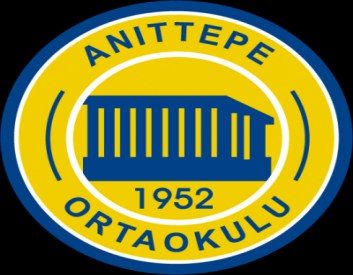 DİNLEDİĞİNİZ İÇİN TEŞEKKÜR EDERİM.

ERCAN AKGÜL
ANITTEPE ORTAOKULU 
REHBERLİK ÖĞRETMENİ